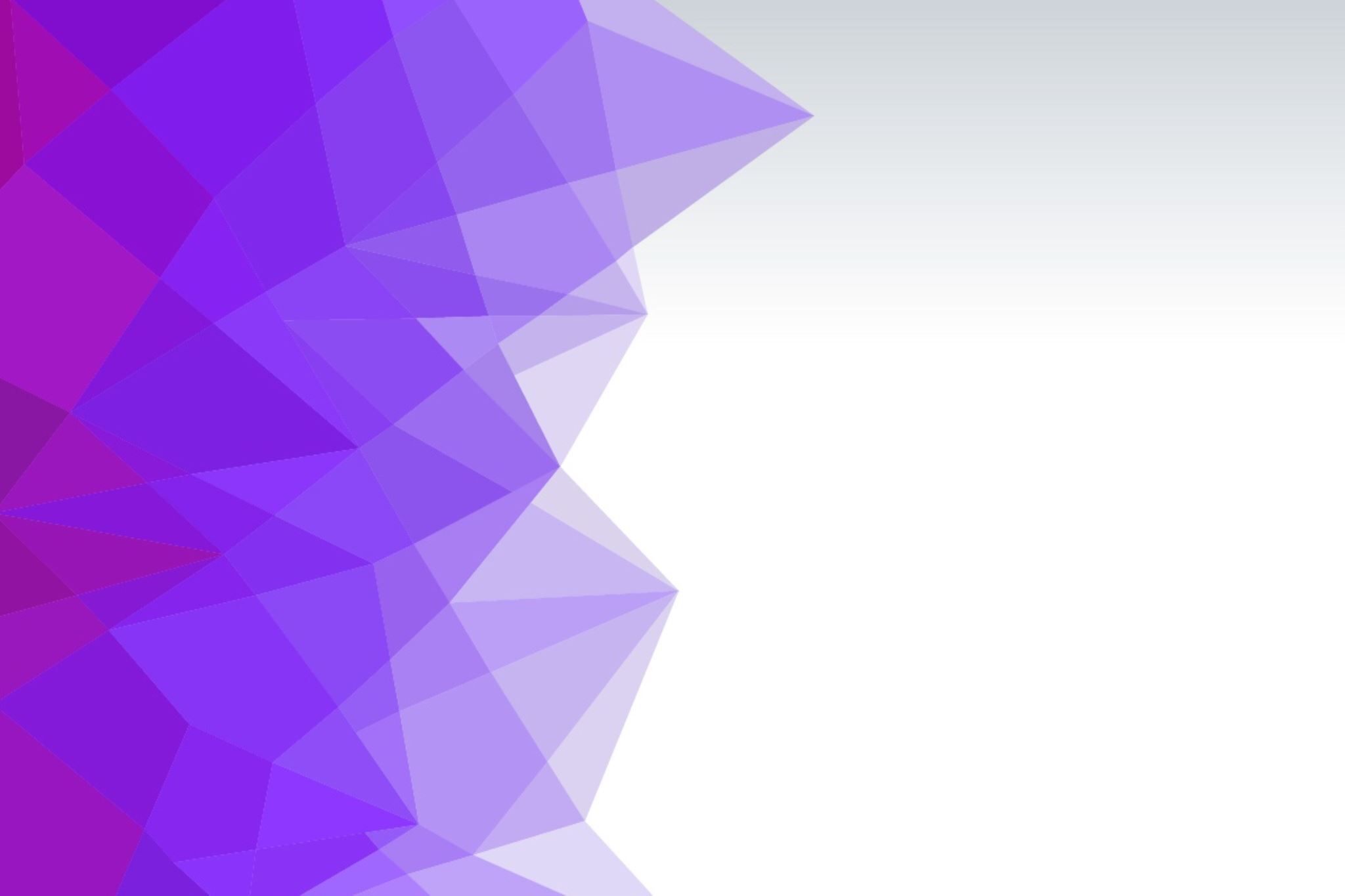 UCAS 申請
Elite Anglo-Chinese Services
2023 march
Lower sixth 3-9月 －決定學科和大學
Upper sixth 9月底－醫科和oxbridge 申請截止
Upper Sixth 12月中 － 普通申請截止
Upper sixth 1-3月 －收到offer ,最遲大約5/6月決定，選擇第一和第二志願
Upper Sixth 8月－放榜
9月中－大學入學
Ucas 大學申請 時間表
[Speaker Notes: 決定大學和學科 – 5 uni and 1 subject
oxbridge  - decided by school and recommended by headmaster]
決定學科
英國大學3年制
根據honour/class degree 畢業 
無學分 (GPA)
不可以轉科
UCAS 不容許申請超過一個學科 （personal statement 有關）
可以先從興趣和所讀的a-level 考慮
應該從不同大學參考他們不同學院(humanities faculty / science department ) 等
英國本土企業以大學畢業成績考考慮，一般需要upper second honour 才可以在大機構就業或讀master degree
Research research research!
Prediction grade
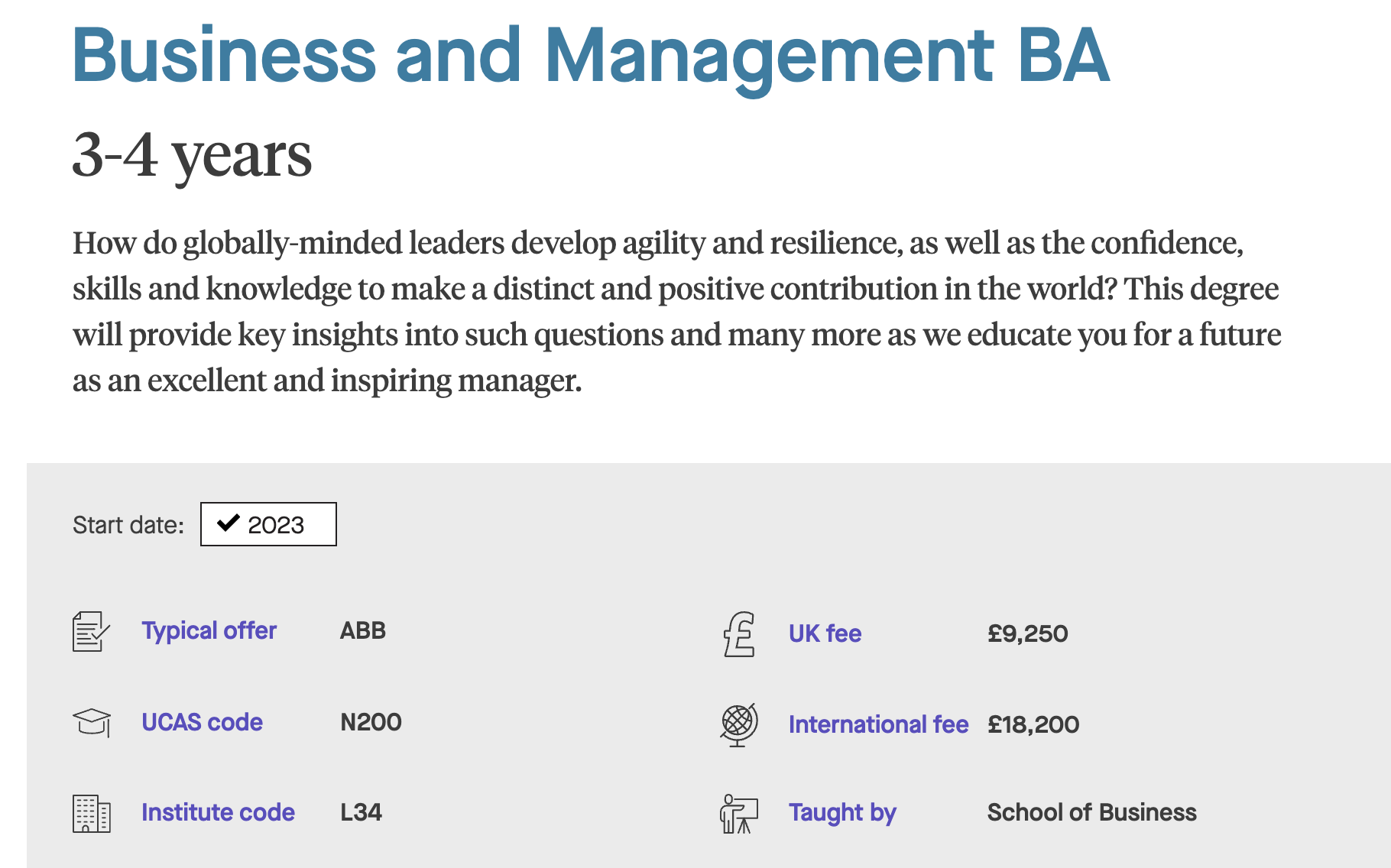 Leicester – BA Business and Management
https://www.imperial.ac.uk/study/courses/undergraduate/chemistry-bsc/
https://le.ac.uk/courses/management-studies-ba/2023
Imperial – BSc Chemistry
[Speaker Notes: Nottingham – maths

Imperial – chemistry

No repeats allowed – all grades in 1 go]
Prediction grade
由學校決定，一般根據mock exam 和日常表現成績推估
2022-23 year 12  很多學校將會4-5月舉行mock exam 來決定成績
例如mock exam 考 BBC , 老師可以給AAB - BBC 的prediction grade
Prediction grade = Typical Offer / Minimum offer = Actual offer 

Mock Exam – Prediction grade base line , 如果mock exam 考得差 例如 你希望大學要 A， 你考C， 很難升一個grade
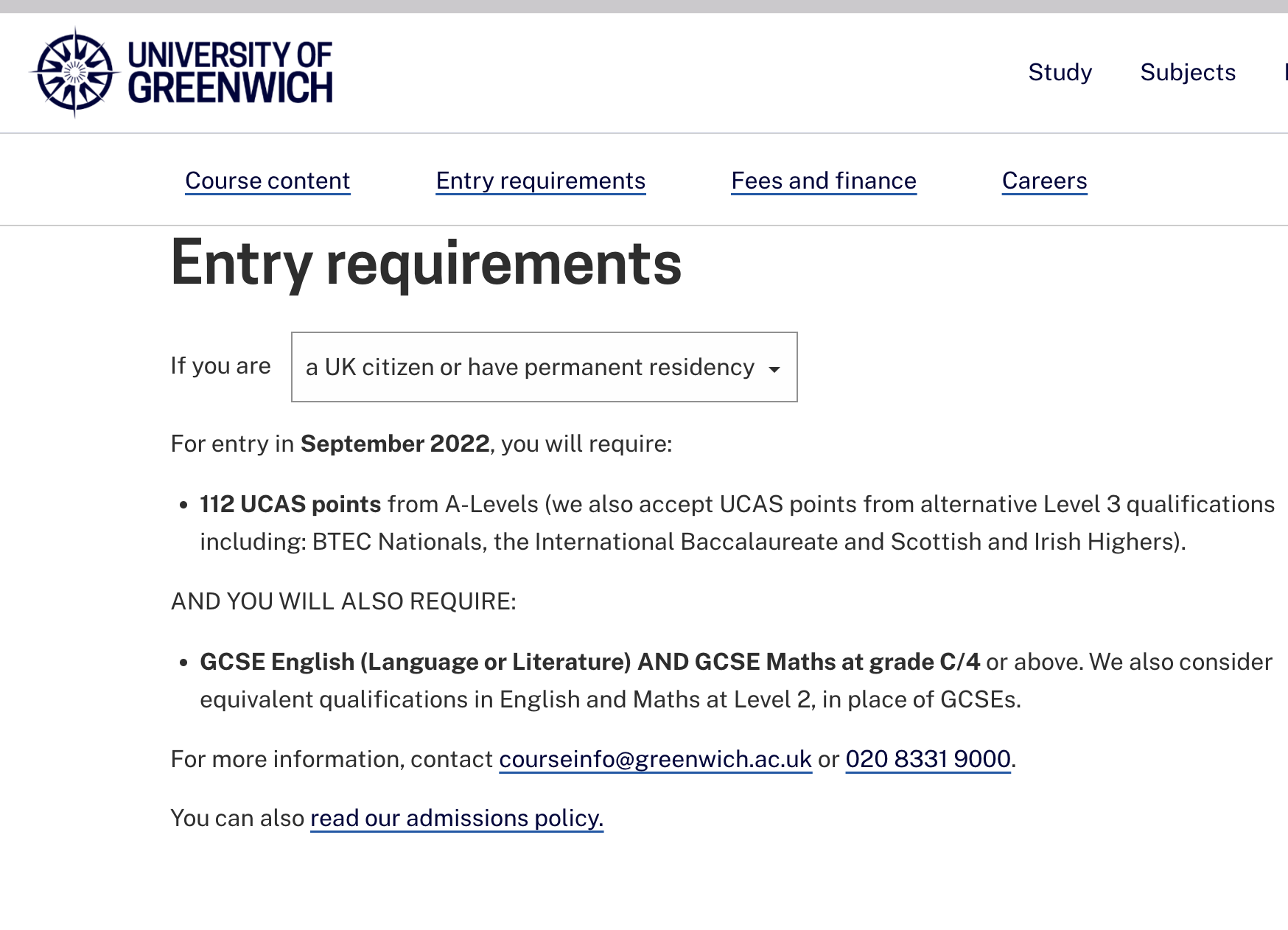 UCAS Points
https://www.gre.ac.uk/undergraduate-courses/ach/computer-science-bsc-hons#entry-requirements
音樂試 AB Exam board Grade 6-8 (6-30points)
EPQ (28points)
Free Standing Maths qualification (A=20)
IB Theory of knowledge （4-12)
Duke of Edinburgh (0)
挑選大學
以prediction grade 成績決定
Ucas 只有5個大學選擇，要審慎考慮
建議：AAA (conservative offer selection)
請留意大學英文水平要求, GCSE 和指定科目要求 
研究大學提供的course option, 不同大學專業範圍不同
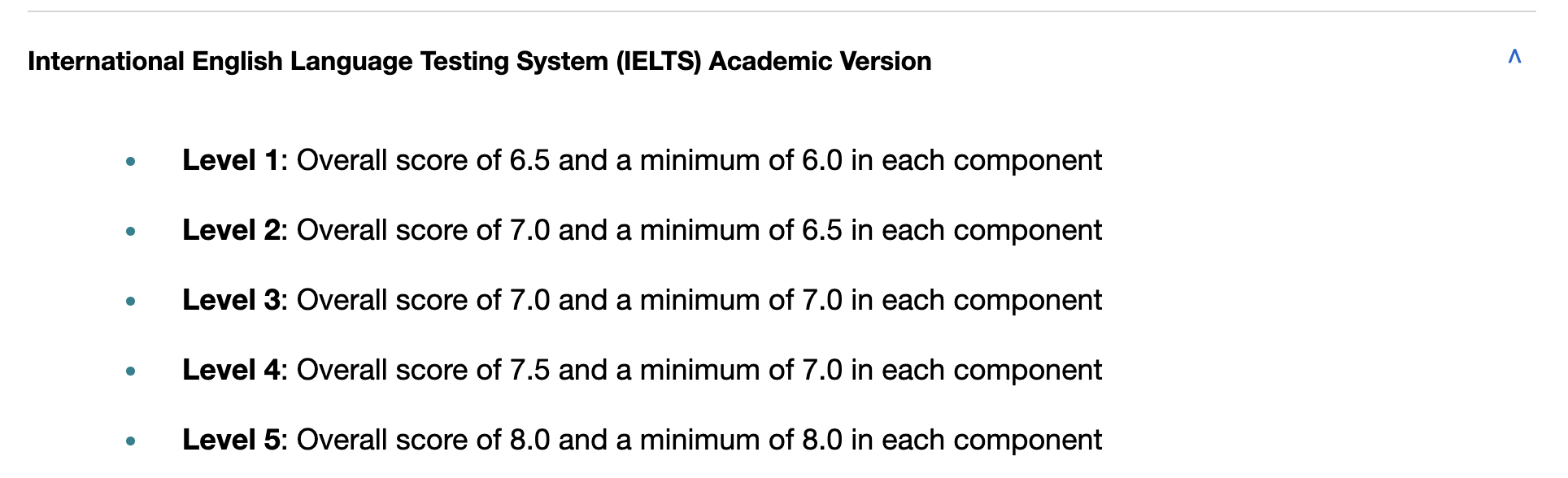 IELTS
UCL English requirement
很多學生都會說因為考過GCSE 拿到 6分以上不需要考 （錯誤）
學生簽證法例：
需要證明學生英文程度，除非學生是 child student 升上 student visa
大學考慮：
海外學生水平 ， IELTS 可以比較綜合地給到包括口語的能力指示
2年限期，建議year 12 1月開始報考
9月底前有7分
https://www.ucl.ac.uk/prospective-students/undergraduate/how-apply/english-language-requirements
GCSE English 可以接受嗎？
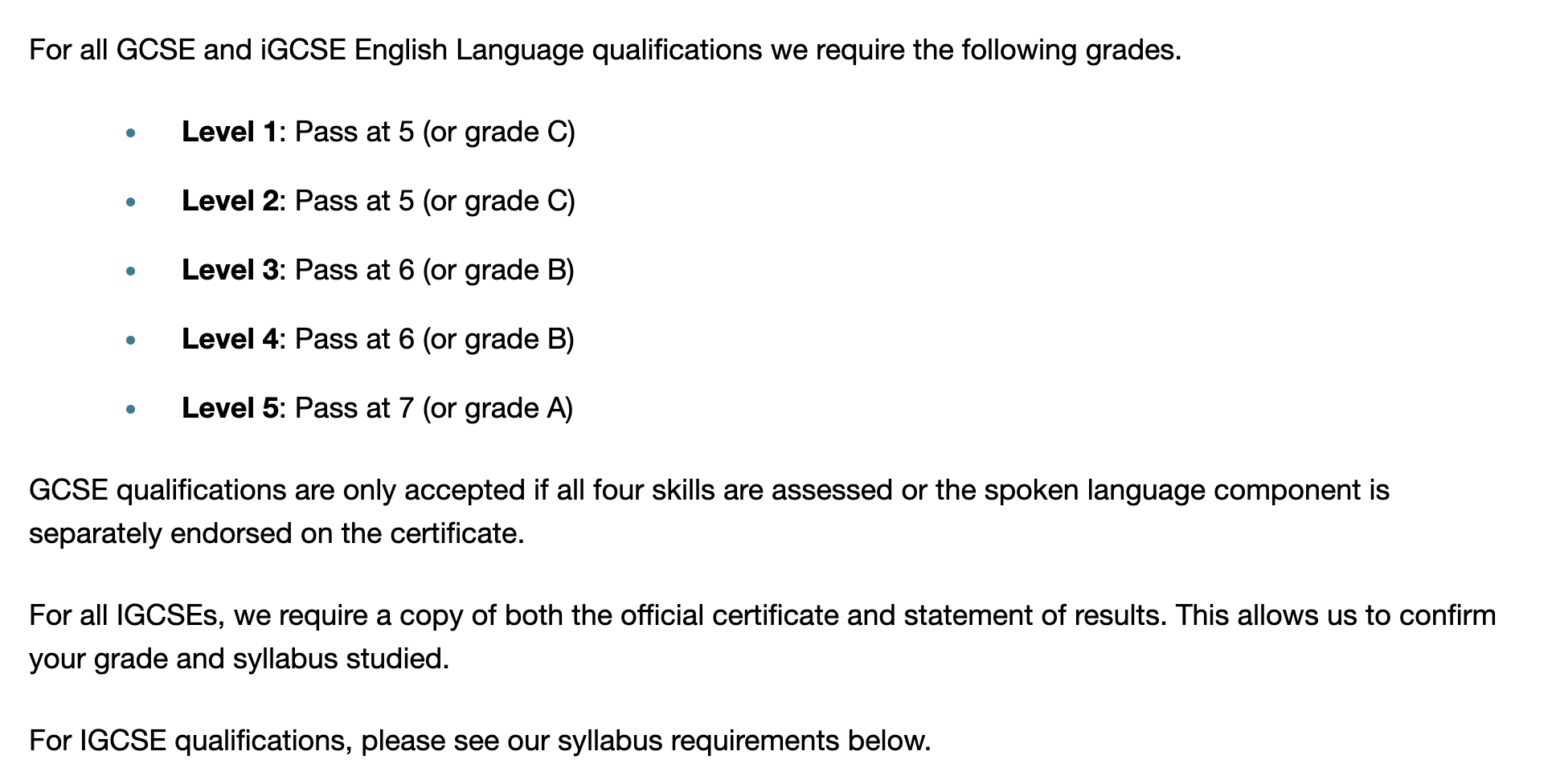 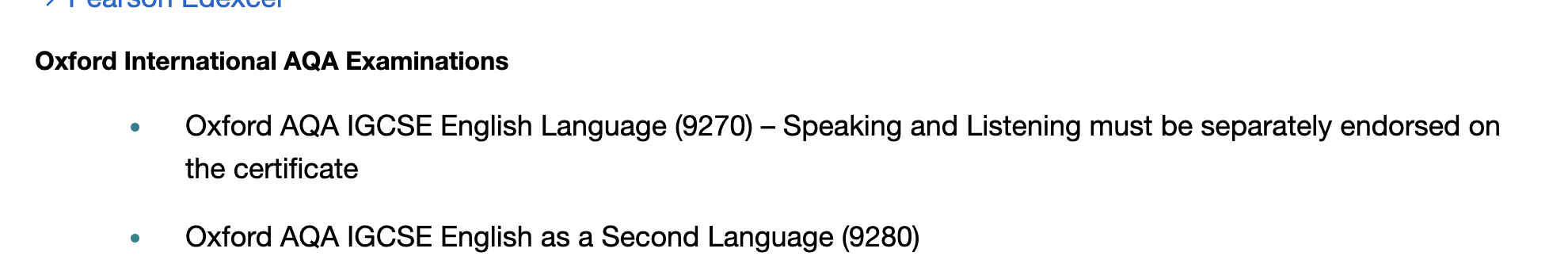 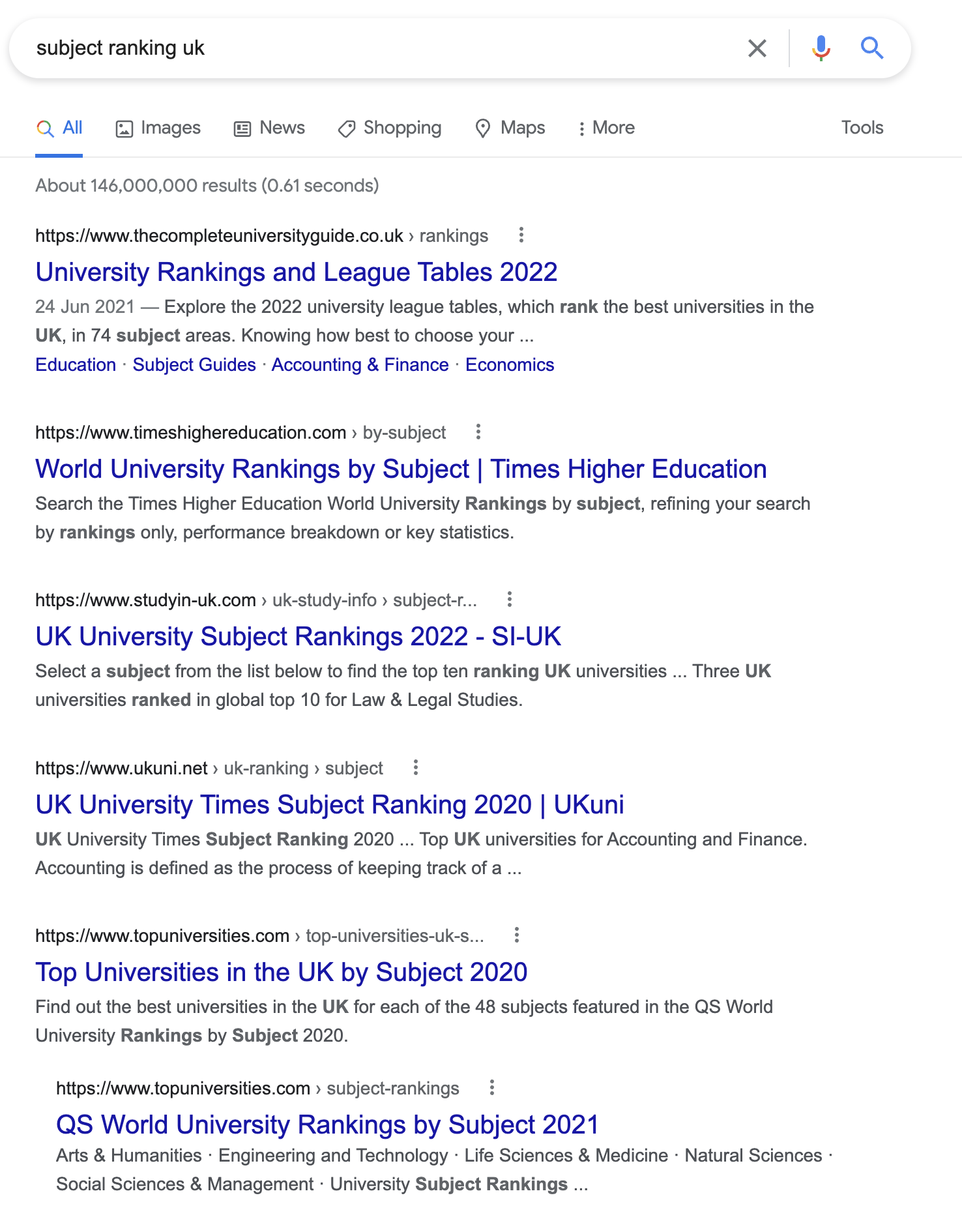 大學排名榜vs畢業以後
不要麻木根據排行榜決定學校 （QS etc)
不要麻木根據科目排行榜決定大學
https://www.thecompleteuniversityguide.co.uk/league-tables/rankings/music 科目分析參考
https://www.thecompleteuniversityguide.co.uk/league-tables/rankings/law
如考慮回港，要考慮大學海外知名度
學科考慮
先從2-3專科考慮
仔細研究degree course modules
如果選擇“大”科，例如business studies, 需要研究和收窄學術範圍
https://www.thecompleteuniversityguide.co.uk/league-tables/rankings/economics
https://warwick.ac.uk/study/undergraduate/courses/economics/
https://www.soas.ac.uk/economics/programmes/baecon/
專業對接
醫類科：需要研究可不可以回港：radiotherapist / physiotherapist / vet /dietician
建築/法律/會計：研究part 1 後的進修課程
PhD：對接好研究題目和國家研究，考慮各式獎學金申請方法
入學試
時間安排
Oxford/Cambridge: TSA  thinking skills assessment (最後一年）
Maths: MAT (取消）
Medicine/Biomed: BMAT （最後一年）/UCAT
Law: LNAT
IELTS
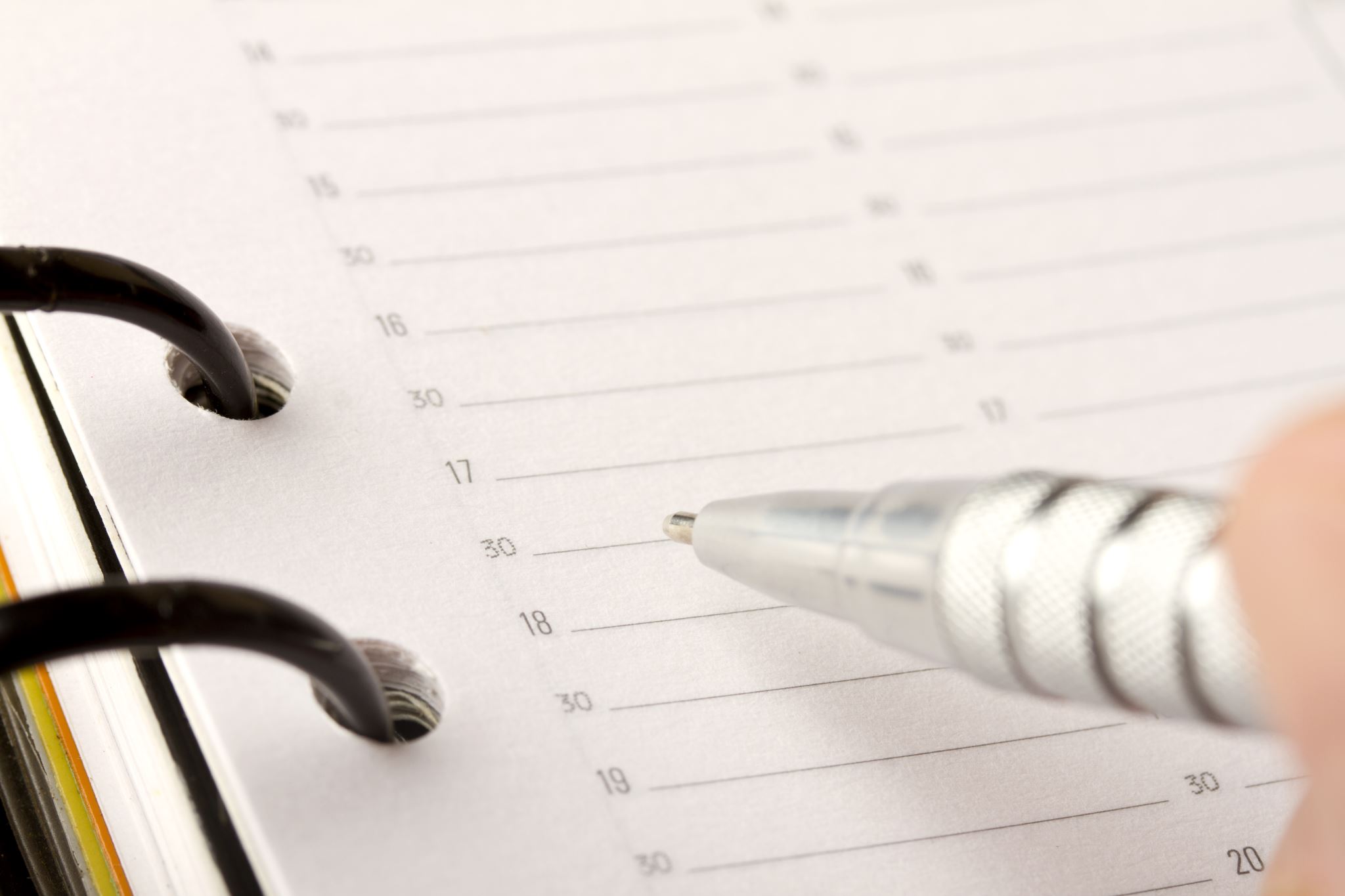 ucas 申請方法
透過學校上網申請
個人資料 – by applicant
自薦信 (personal statement) - applicant
老師推薦信 (reference) – by school
預計成績 (prediction grade) – by school
自薦信 (personal statement)
為什麼希望讀這科？
對這科的了解和就業
理由 需要自發 （*not because my parents asked me to)
名人啟發
大學考慮
退學？
功課壓力
興趣
Why?
為什麼讀這課
4000 characters = roughly 900 words
About me
你是誰？
What I did for this subject?
為了這課做了什麼
過去經驗
工作經驗
身邊經驗
閱讀經驗 / 名人啟發
興趣
對這科的研究和了解
讀書壓力 – 可以抵擋壓力？退學？
學業成就
課外成就
自己和其他人不同之處

不要重複已經填上ucas 的學業成就：例如 a-level 科目或者成績等。多利用personal statement 說明自己的與別不同之處
申請之後
12月-3 月 收offer
3-5月決定first and second choice, 如果選擇first choice, 記得也要同時申請住宿, first choice 一般以最希望入讀大學作為first choice, 第二是以prediction grade 低少少而希望入讀的大學來決定
善用second choice, 不要依靠clearing 後備
不可以更改大學選擇，若要更改 （就算收過offer) 只可以透過clearing 處理
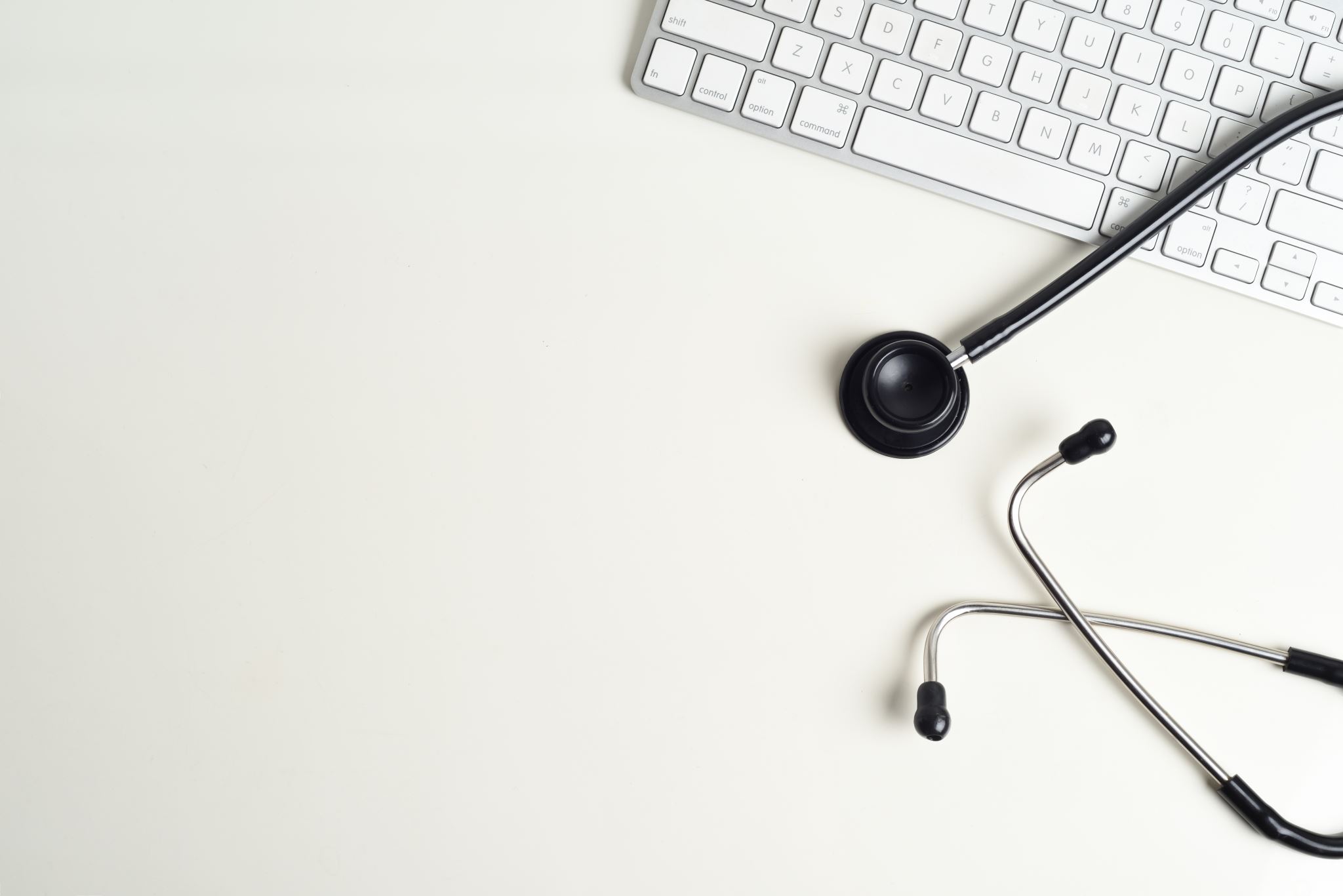 Latest trend
First Choice = unconditional
Offer with scholarship
Imperial College London,UCL, KCL, All Scottish Uni – Feb interview + results, late offer
由於疫情期間所有大學超額收生，只會收成績達到要求的學生
8月放榜
8月第二個星期四放榜
成績將會由學校發報，大學排位透過ucas 發報
如果達到offer, 自動收錄first choice 大學
如果沒有達到offer，而ucas 沒有通知，建議打電話和大學直接聯絡，學校也會提供幫助，例如幫忙打電話給大學查詢情況
Clearing
簽證和入學安排
需要confirm offer，交了學費後才可以收到cas
最快大學會8月底提供cas
學生需要申請簽證 （大學只可以提供基本協助）
需要confirm 住宿，留意合約期限, 大部分倫敦和其他大城市合約是1年（包括暑假）
如果大學要求學生參加英文補課，留意開學時間
一般大學包括新生週：9月中到10月中
2024年申請大學改革
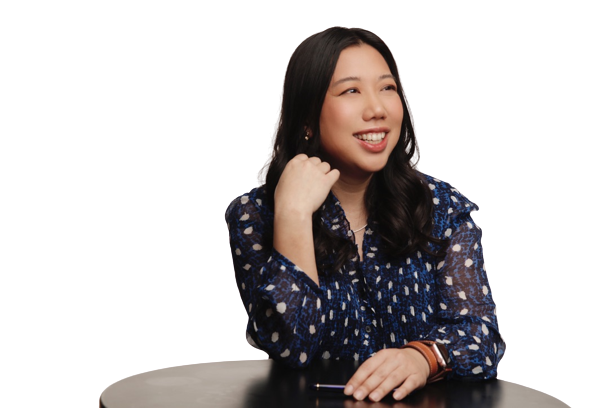 Ucas 個別指導
https://www.eliteacs.com/university-advisory/
Q&A 時間
Whatsapp your co-ordinator